ПРЕЗЕНТАЦИЯ УРОКА ЛИТЕРАТУРНОГО ЧТЕНИЯВ 3  КЛАССЕ
С.ЕСЕНИН
«ЧЕРЕМУХА»
Подготовила учитель начальных классов Дорофеева Марина Владимировна
ПАМЯТНИК С.ЕСЕНИНУ в г. ТУЛЕ
МЕДВЯНАЯ - МЕДОВАЯ
ОВИЧДАРКВ – ТИХО


ПРЯНАЯ - С СИЛЬНЫМ ЗАПАХОМ


- ЧА - , КРУ -    - ОБРЫВ
НАРОДНАЯ ПРИМЕТА
«В  МАЕ ЗАЦВЕЛА ЧЕРЕМУХА – 
                     - ЖДИ  ХОЛОДОВ»
Послушай-ка, дружок,Ты что сегодня бледен?Может быть ты не здоровИ был бы для тебя не вреденСовет хороших докторов?
ГЛОТИХА КОЛОКУША
Настой плодов черемухи применяют в качестве средств против боли в животе.
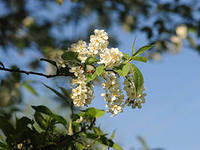 Мы листочки черемухи
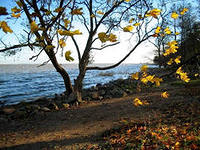 На ветках мы сидим.
Дунул ветер – полетели,
Мы летели, мы летели,
И на землю тихо сели.
Ветер снова набежал
И листочки все поднял.
Закружились, полетели
И на землю снова сели.
ИГРА «СИНКВЕЙН»1. Какая?2.Что делает?3.Какие вызывает чувства?4.Ассоциация.
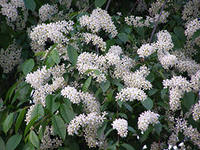 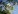 ПРИРОДА  -------,  ------- К СЕБЕ
И ----- ТОЛЬКО ПОЭТОМУ,
ЧТО ОНА ЕСТЕСТВЕННА.
 (ФИЛОСОФ)
НРАВИТСЯ, ВЛЕЧЁТ, ВООДУШЕВЛЯЕТ